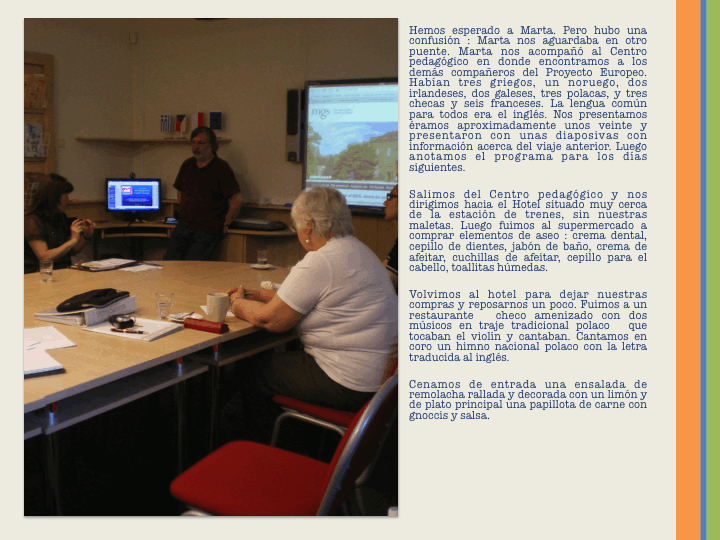 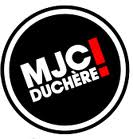 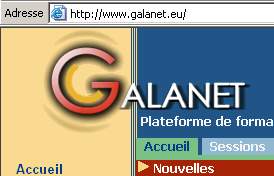 Atelier multilingueGratuit à tous les adhérants Nouvelle participation acceptéePas de connaissances préalables
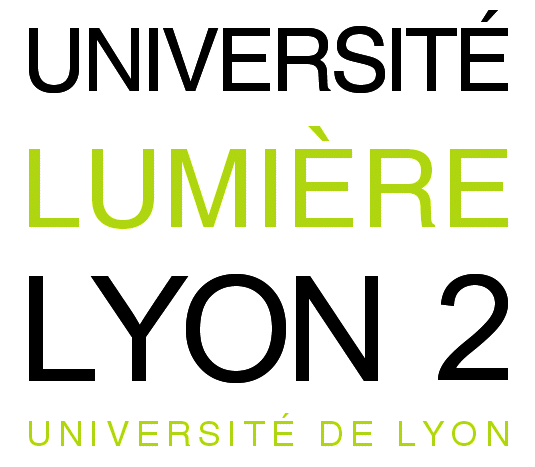 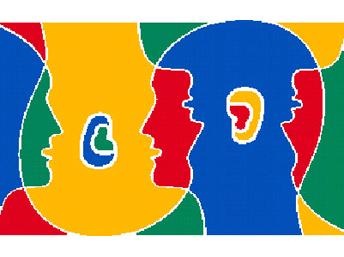 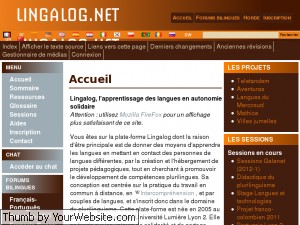 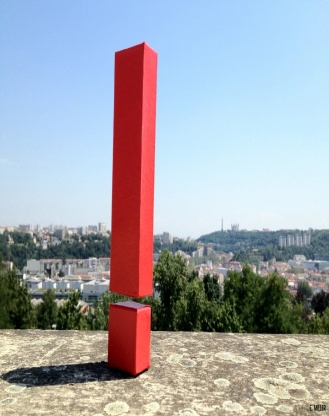 Animé Gloria Reyes
Ce projet vous offre l’opportunité de connaître  mécanisme d’Intercompréhension des langues , 
d’échanger et de rencontrer des partenaires de nationalités différentes en lien avec
lGrundtvig Partenariat, 
mené par la MJC Duchère depuis un an.

Réunion d’information sur ce projet le 10 septembre à 17h
Atelier n° 1 : le vendredi 13 septembre 2013 à 17h
Atelier multilingue n° 2 : le 11 octobre 2013 là 17h
Atelier multilingue  n° 3 
Le vendredi  22 novembre 2013 à 17h
Atelier multilingüe n° 4 : le 10 janvier 2014 à 17h
Atelier multilingüe n° 5: le juedi 3 avril à 10h30 
avec les apprenants du projet européen
Atelier n° 6: date à définir

Pour en savoir plus vous pouvez consulter le site lingalog.net:
http://lingalog.net/dokuwiki/cours/gr/accueil :
Atelier multilingue MJC Duchere
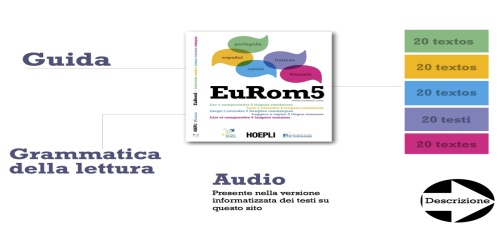 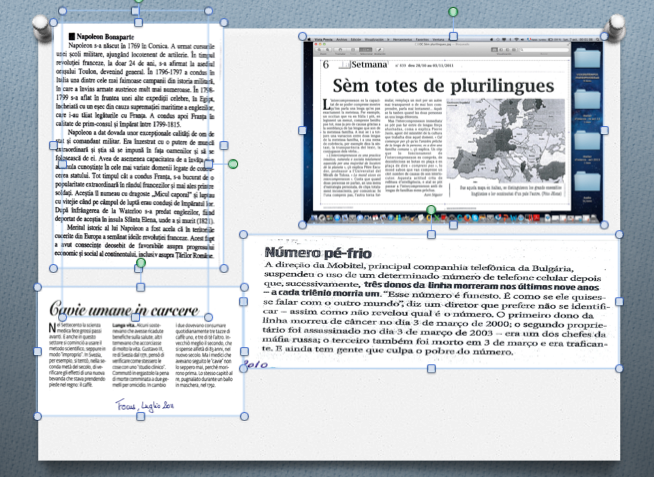 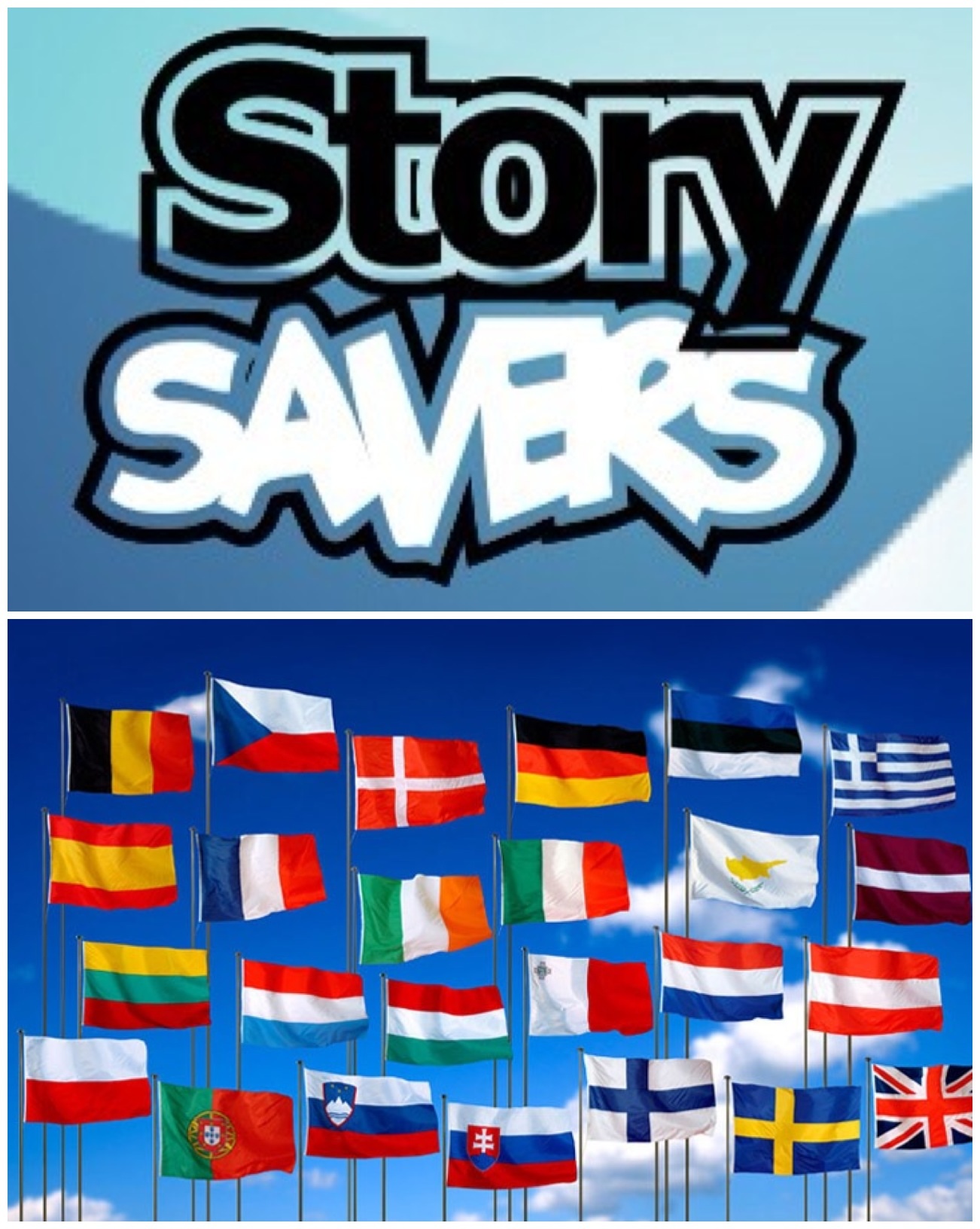 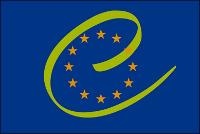 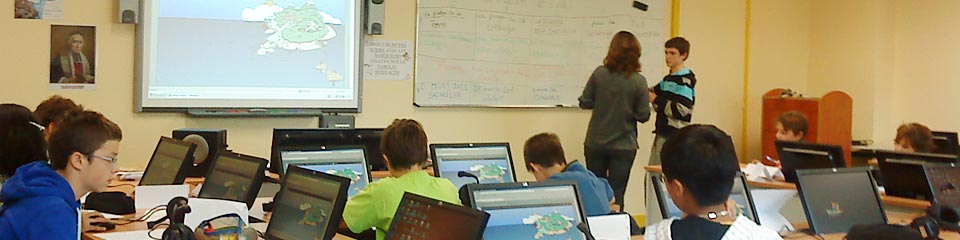 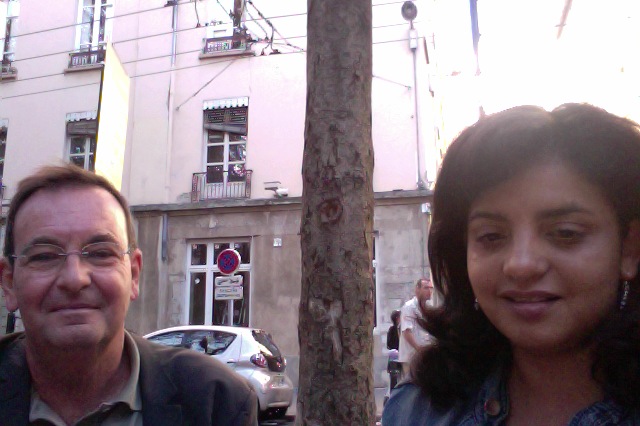 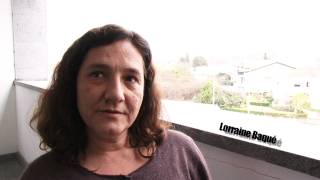 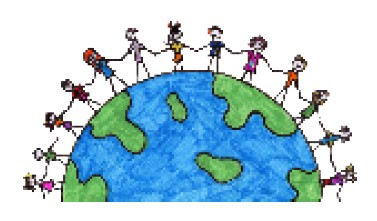 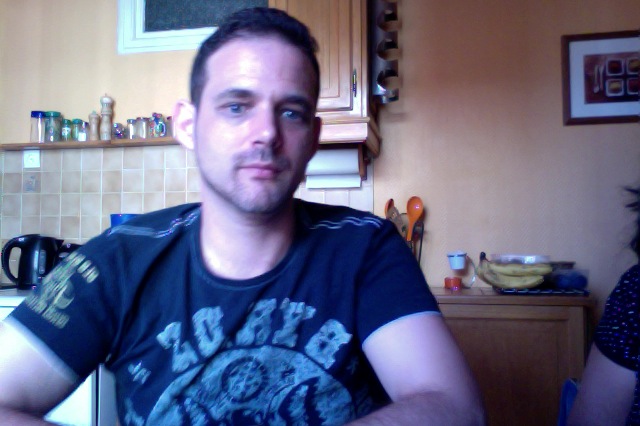 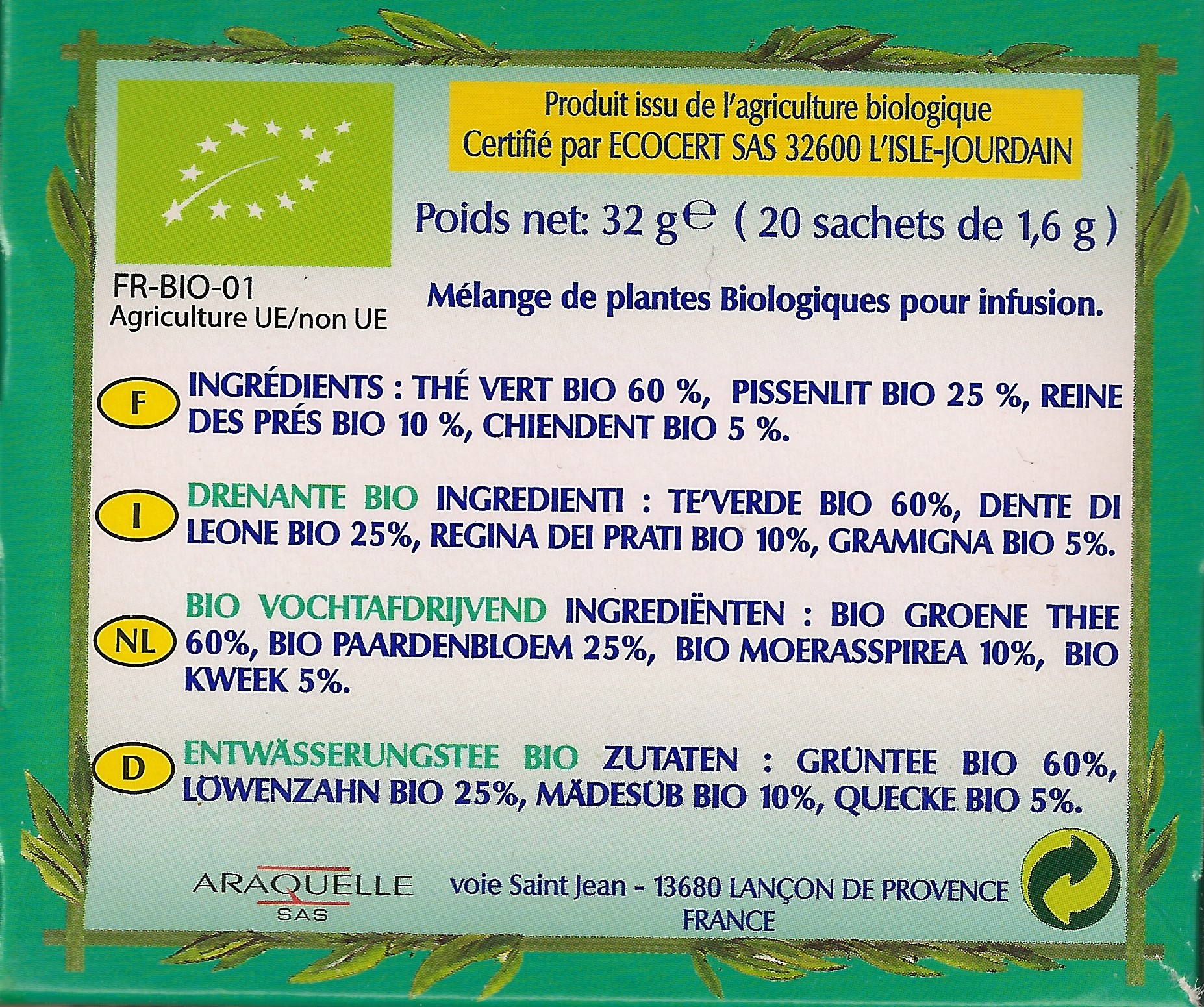 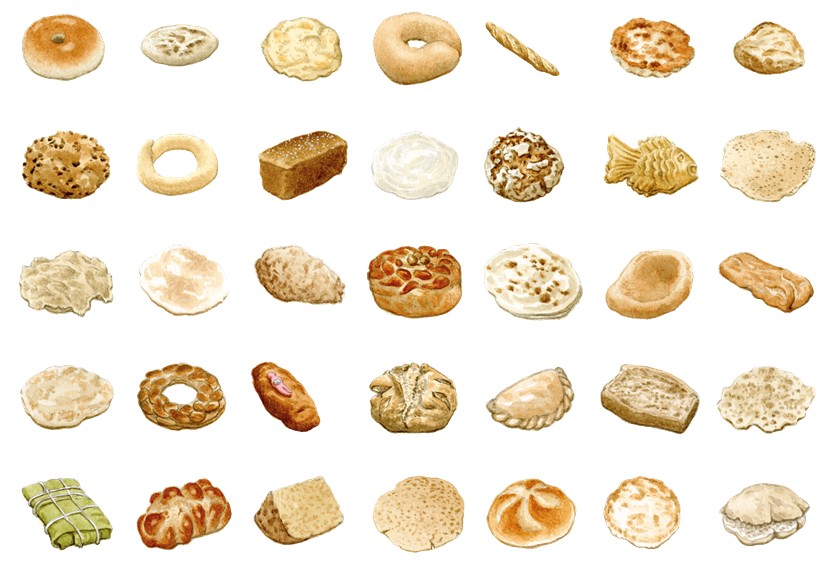 « Communiquer sans effort »
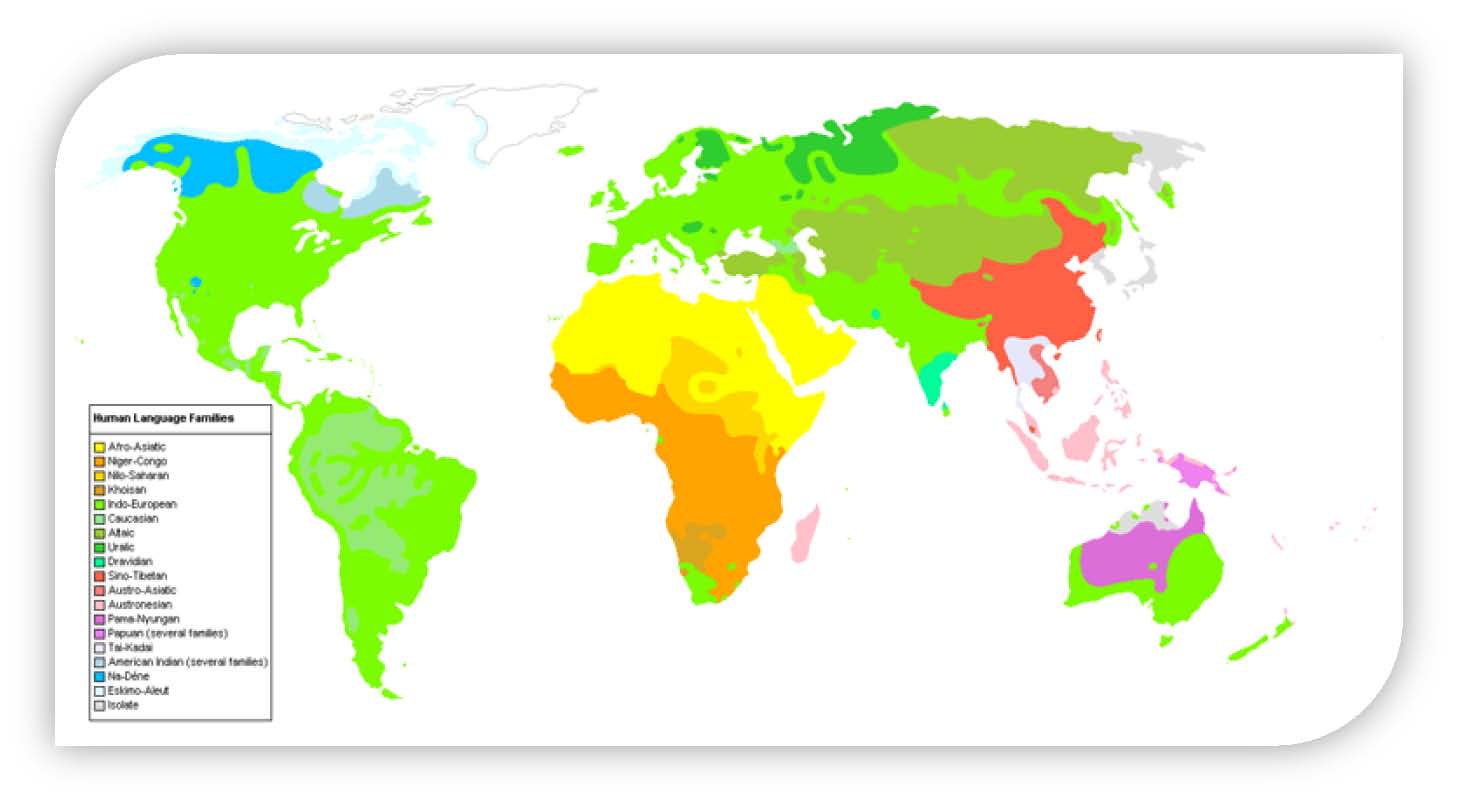 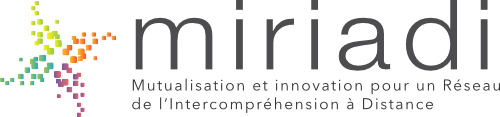 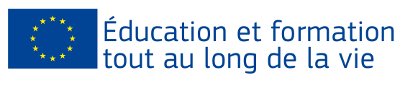